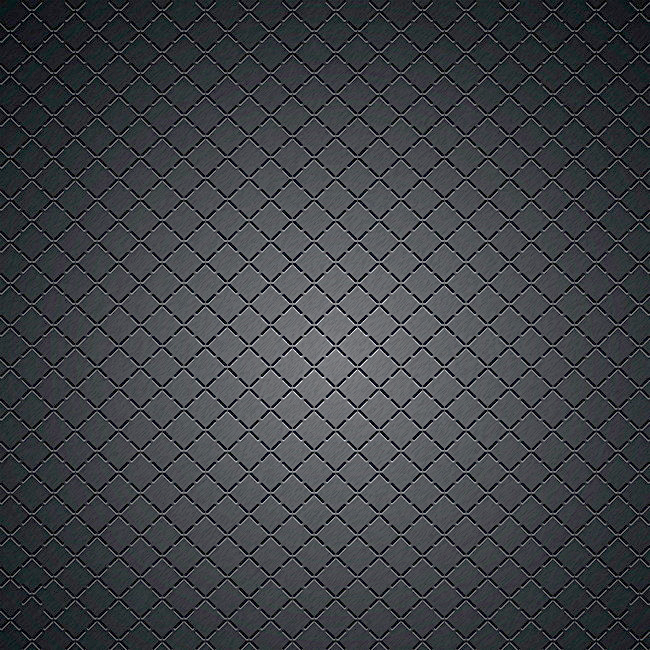 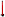 FOOT A 11 – U16 R1
18+2
VENDREDI 04/12/2020
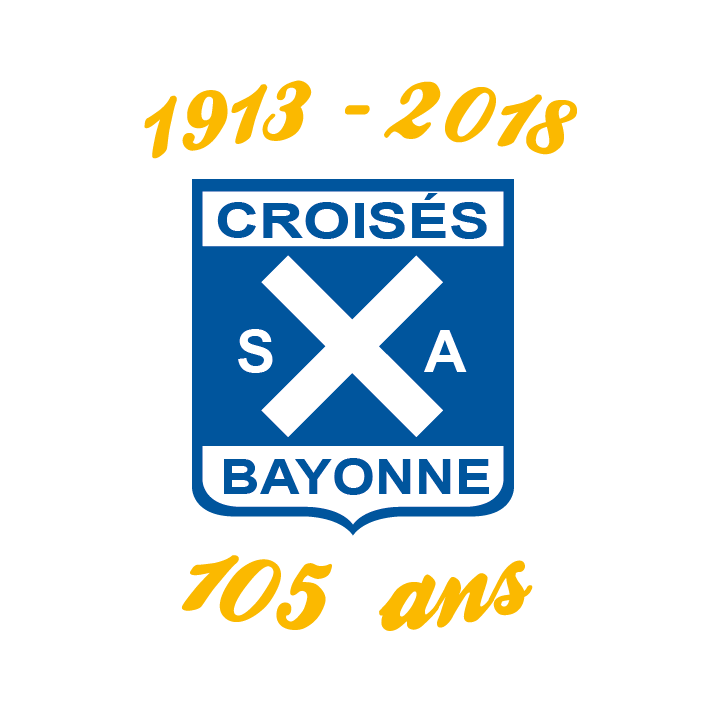 MET
Technique individuelle
x
18H45-19H05
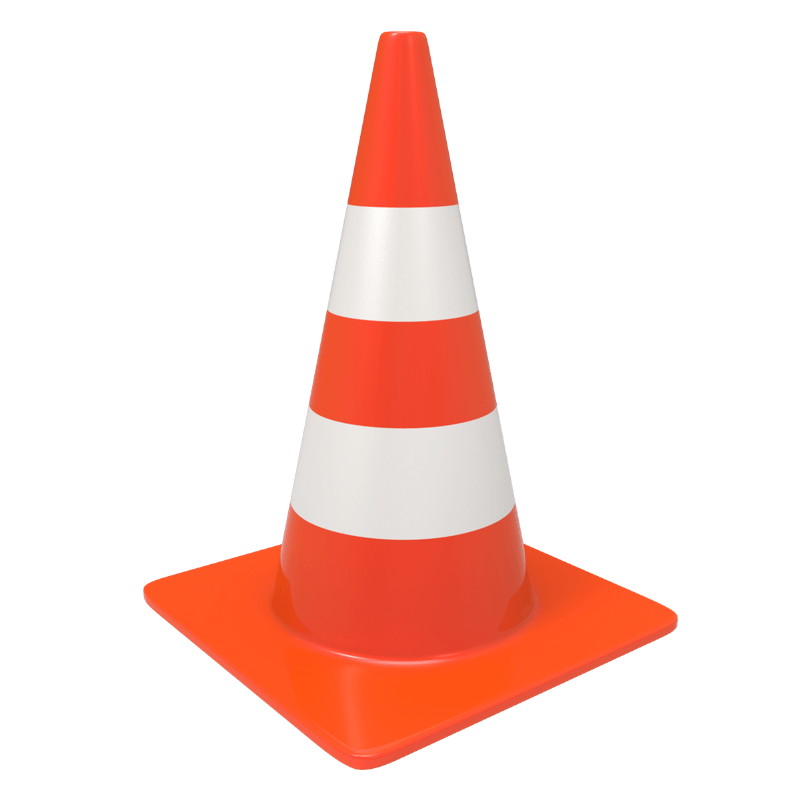 G
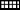 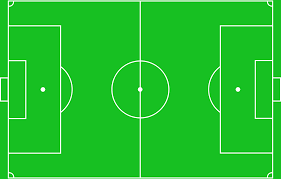 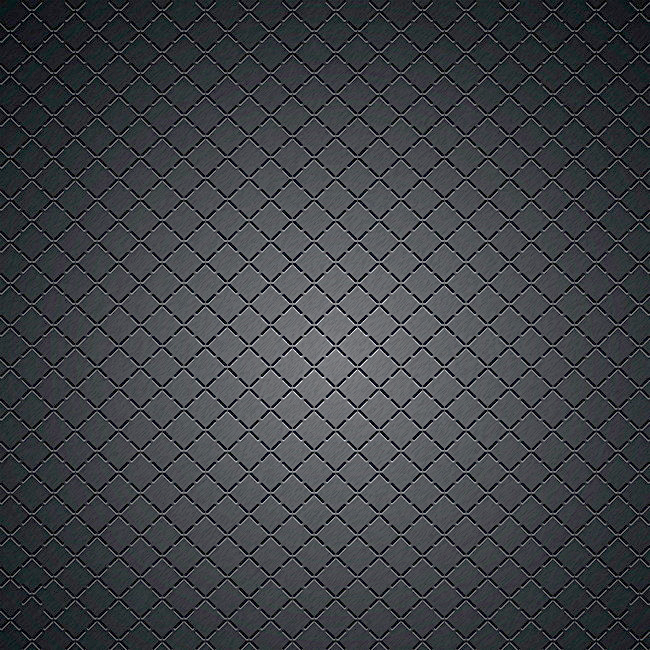 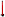 FOOT A 11 – U16 R1
18+2
VENDREDI 04/12/2020
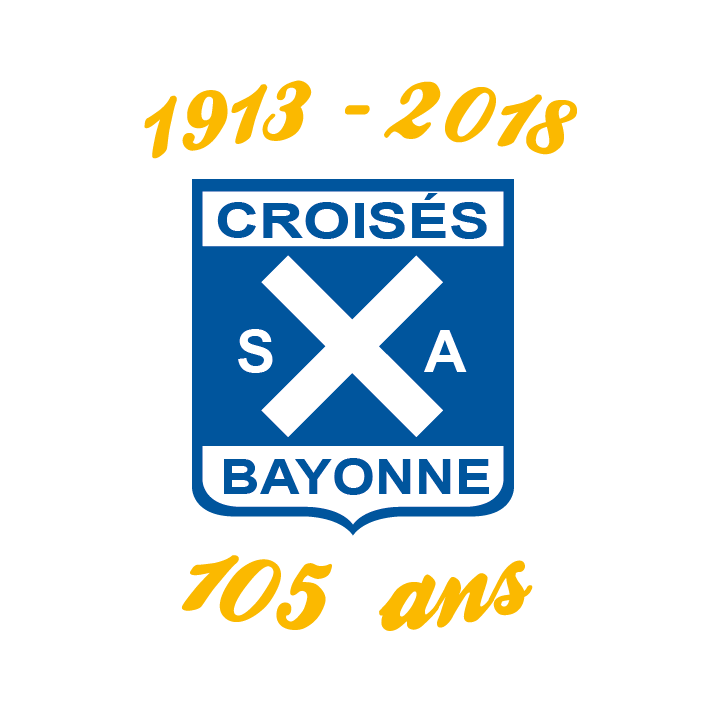 ATELIER 1
Technique individuelle
x
19H05-19H30
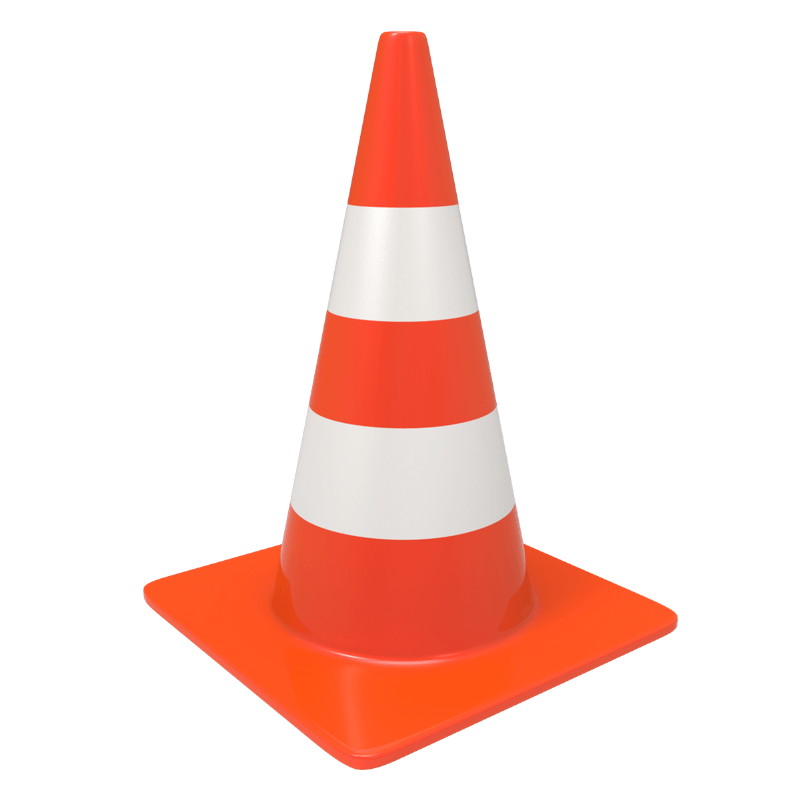 G
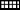 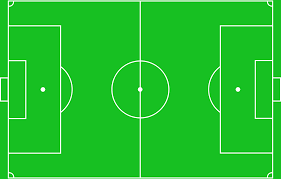 V2
V1
G
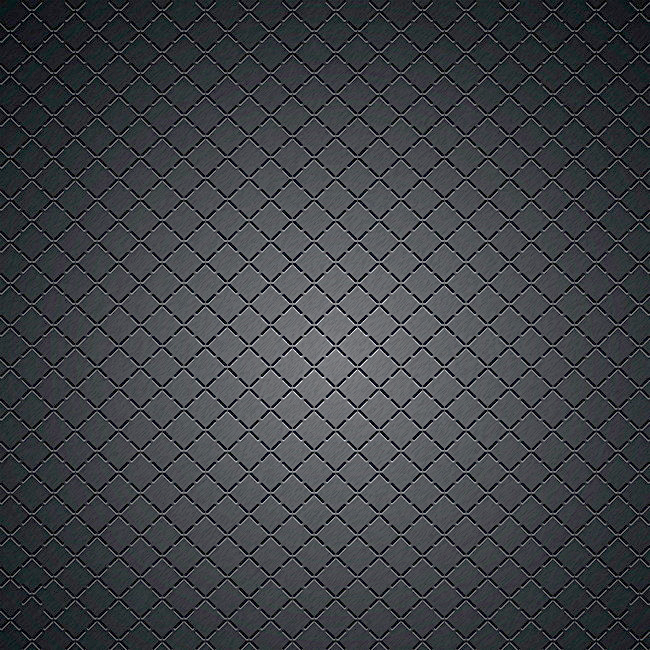 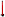 FOOT A 11 – U16 R1
18+2
VENDREDI 04/12/2020
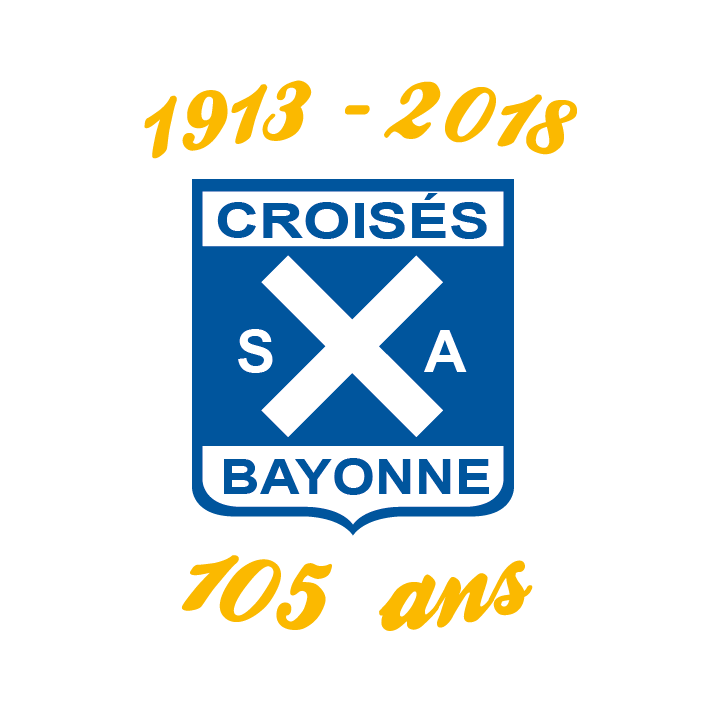 ATELIER 2
Technique individuelle
x
19H30-19H55
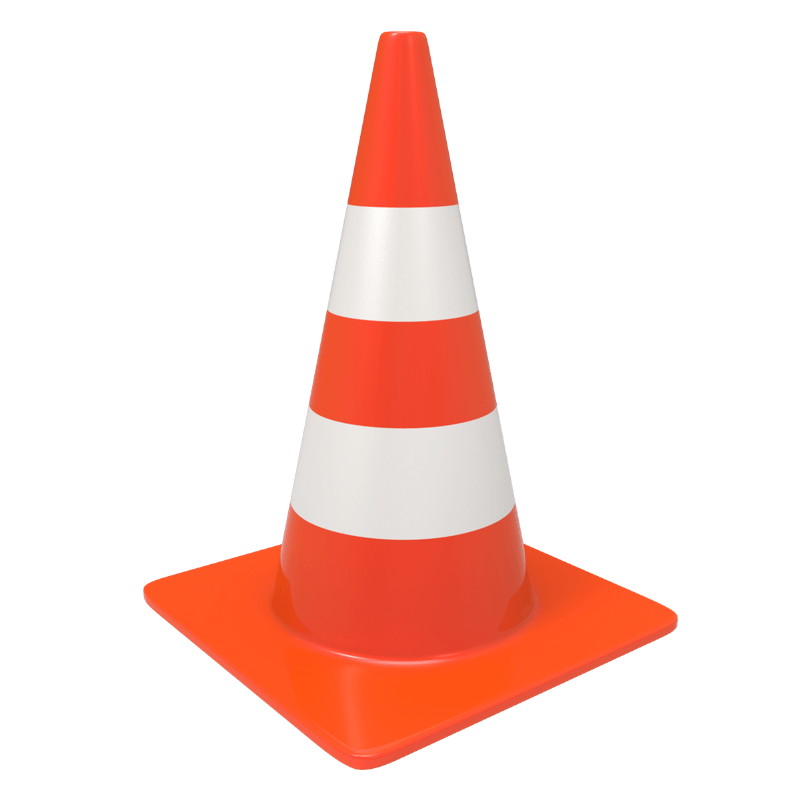 G
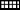 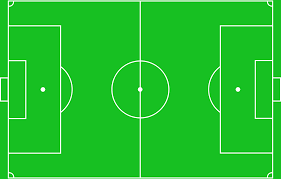 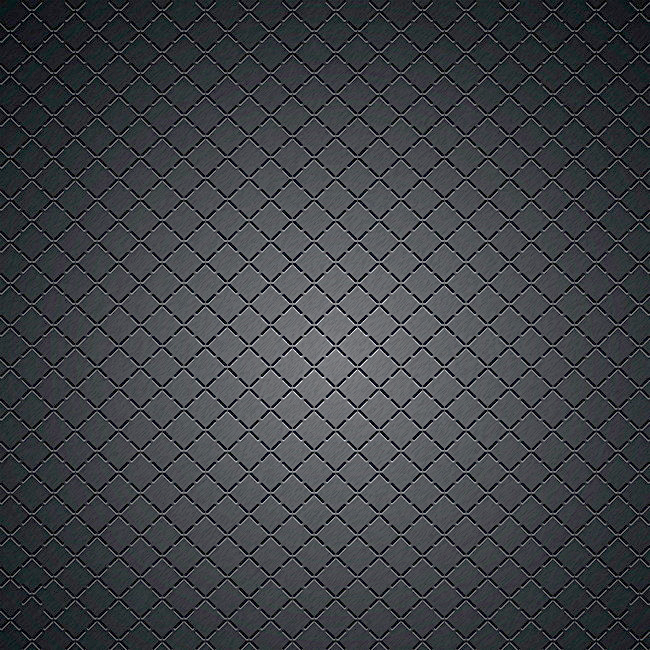 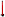 FOOT A 11 – U16 R1
18+2
VENDREDI 04/12/2020
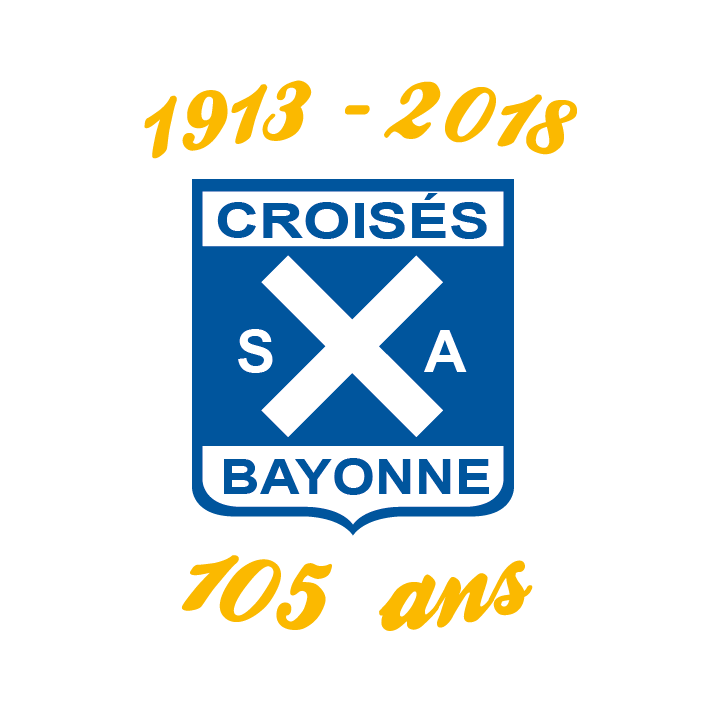 ATELIER 3
Technique individuelle
x
19H55-20H20
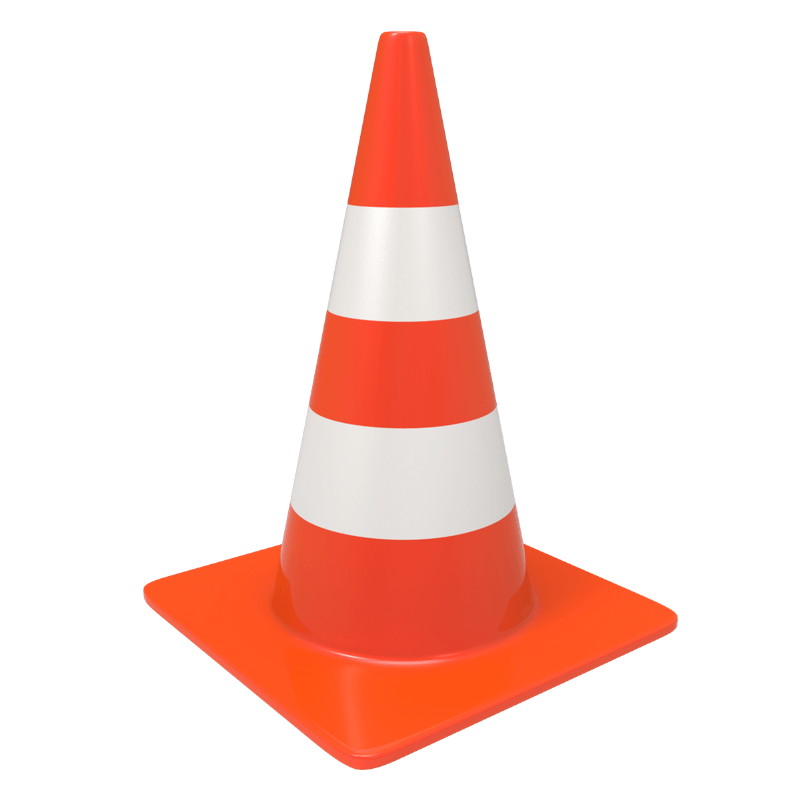 G
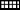 V2
V1
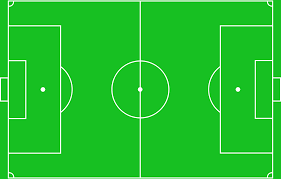 G